DAILY ENGLISH SPEAKING FORBEGINNERS
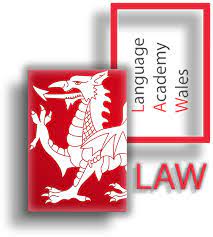 13.01.2023
Language Academy Wales
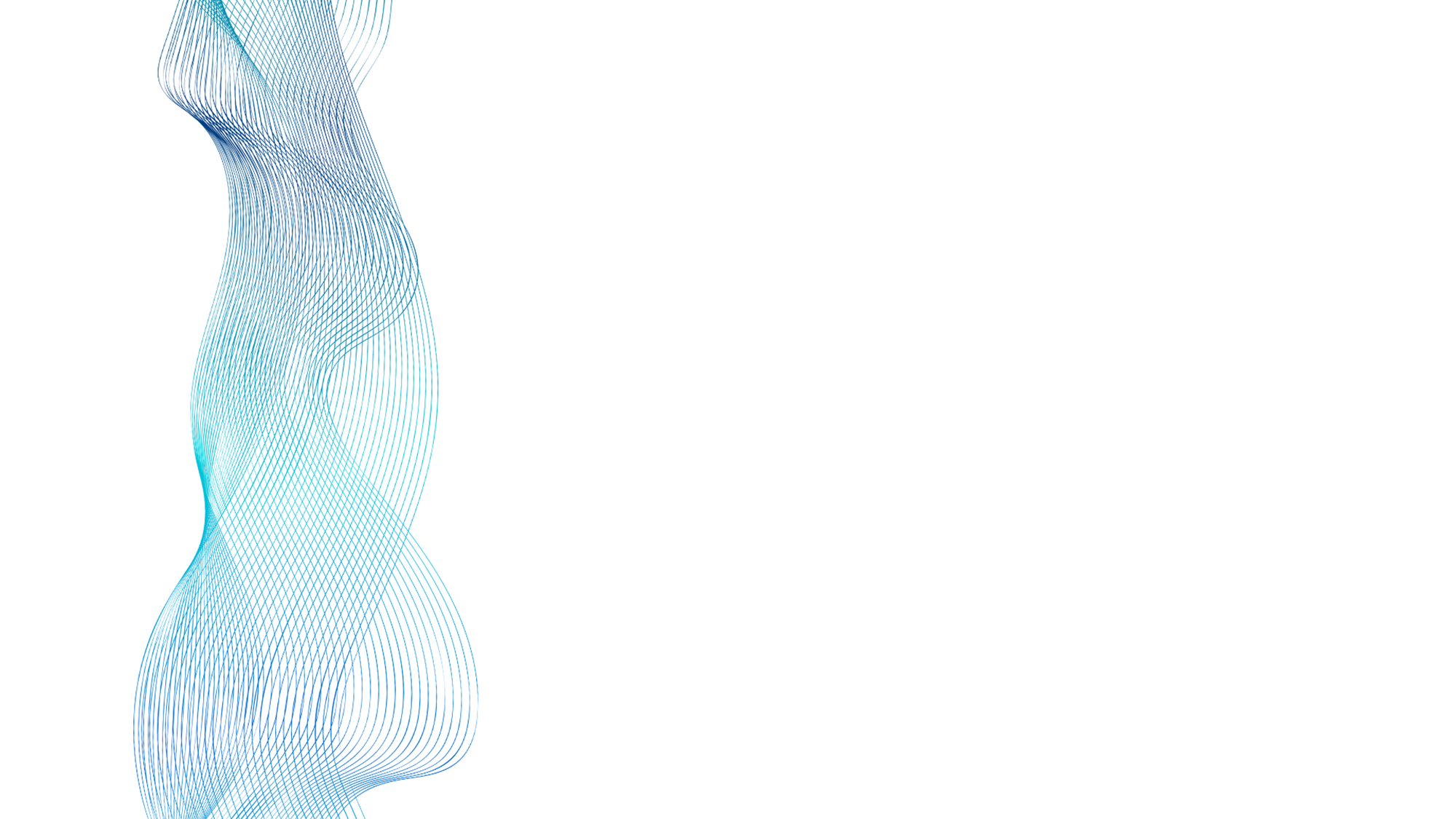 LESSON 6
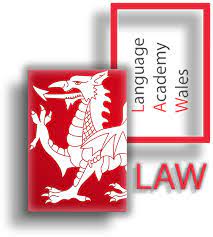 06.01.2023
Language Academy Wales
Contacts
Time
Hobbies/Free time
06.01.2023
Language Academy Wales
Let's learn to tell time
06.01.2023
Language Academy Wales
06.01.2023
Language Academy Wales
06.01.2023
Language Academy Wales
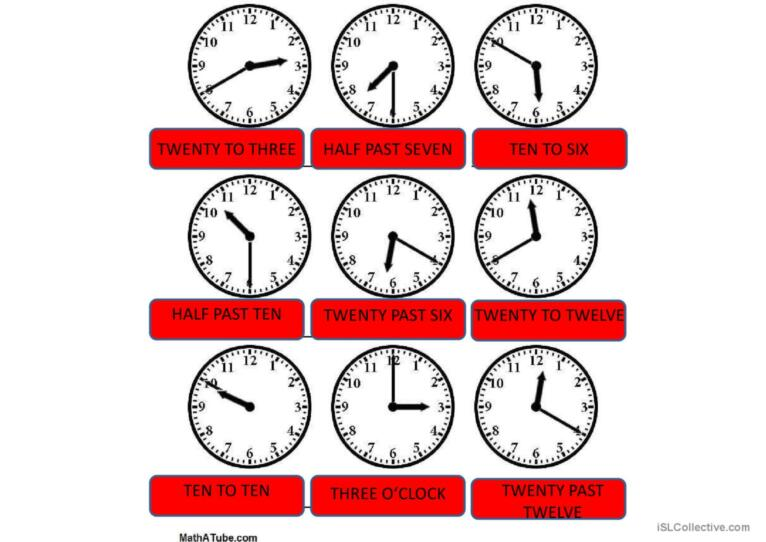 What is the time?What time is it?
06.01.2023
Language Academy Wales
What time is it? 
- It’s five o’clock
06.01.2023
Language Academy Wales
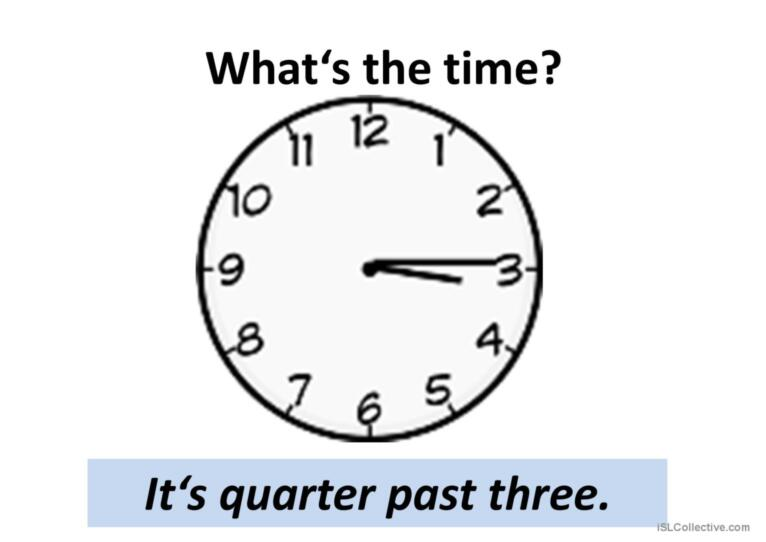 What time is it? 
- It’s quarter past three.
06.01.2023
Language Academy Wales
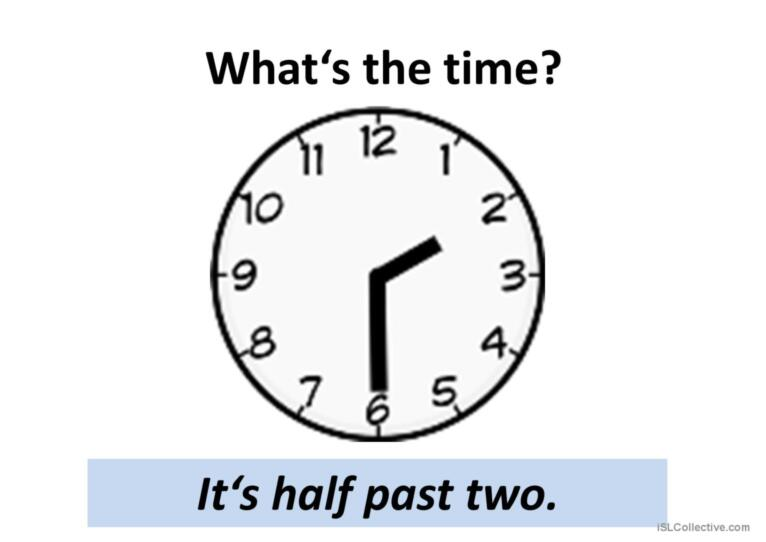 What time is it? 
- It’s half past two.
06.01.2023
Language Academy Wales
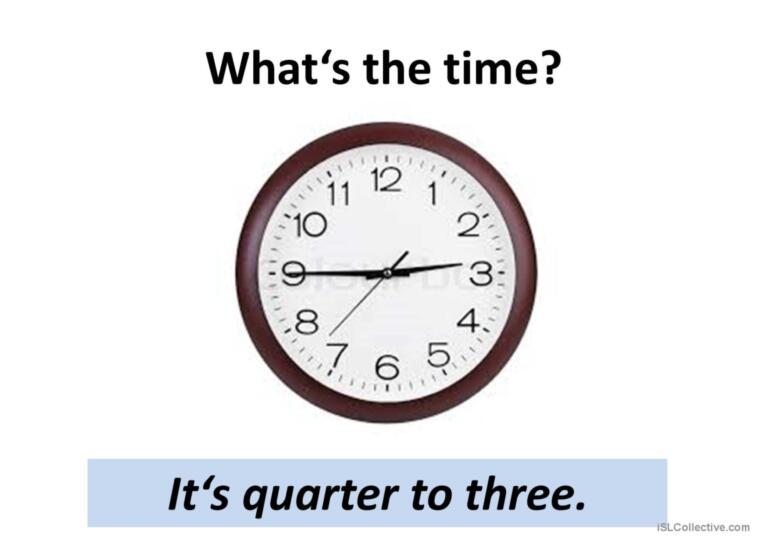 What time is it?
-It’s quarter to three.
06.01.2023
Language Academy Wales
HOBBIES/FREE TIME
06.01.2023
Language Academy Wales
What are your hobbies?What do you do in your spare time?
06.01.2023
Language Academy Wales
Use the hobbies to write your own sentences using some of the phrases below.
06.01.2023
Language Academy Wales
Let's revise(Like-Dislike)
06.01.2023
Language Academy Wales
Express you likes/dislikes of an activity
06.01.2023
Language Academy Wales
What does she do in her free time?
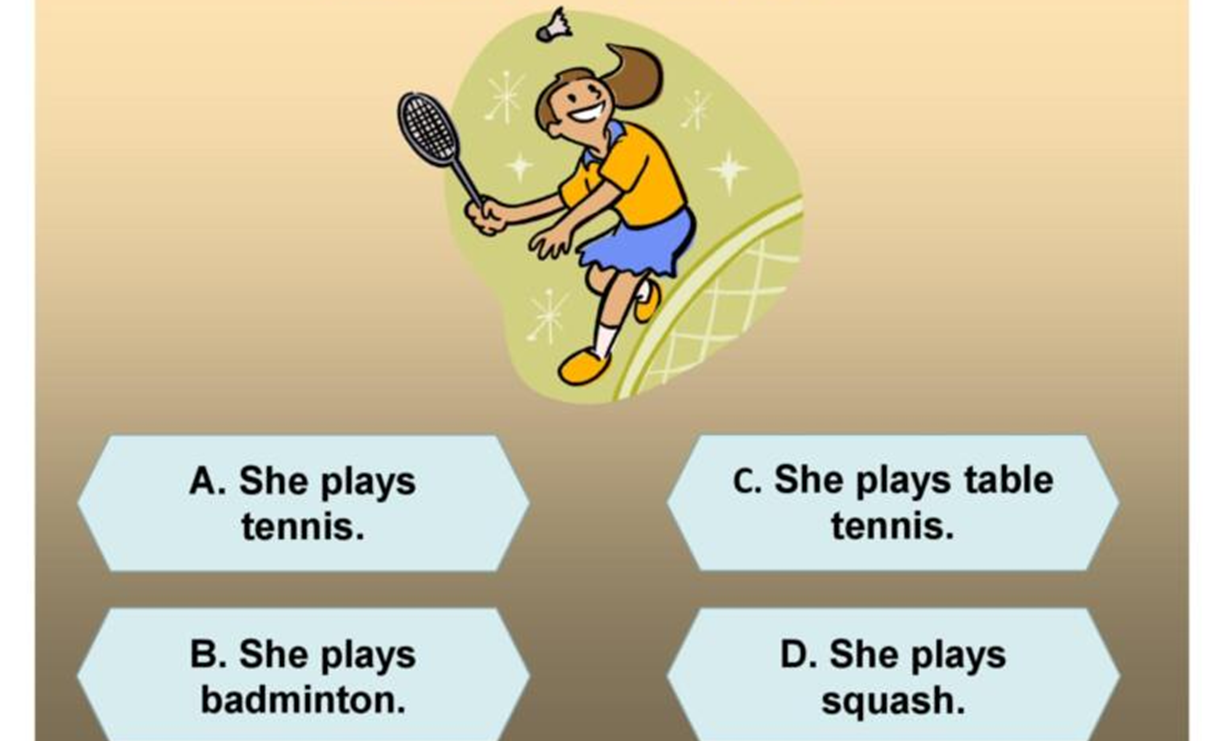 06.01.2023
Language Academy Wales
What does he do in his free time?
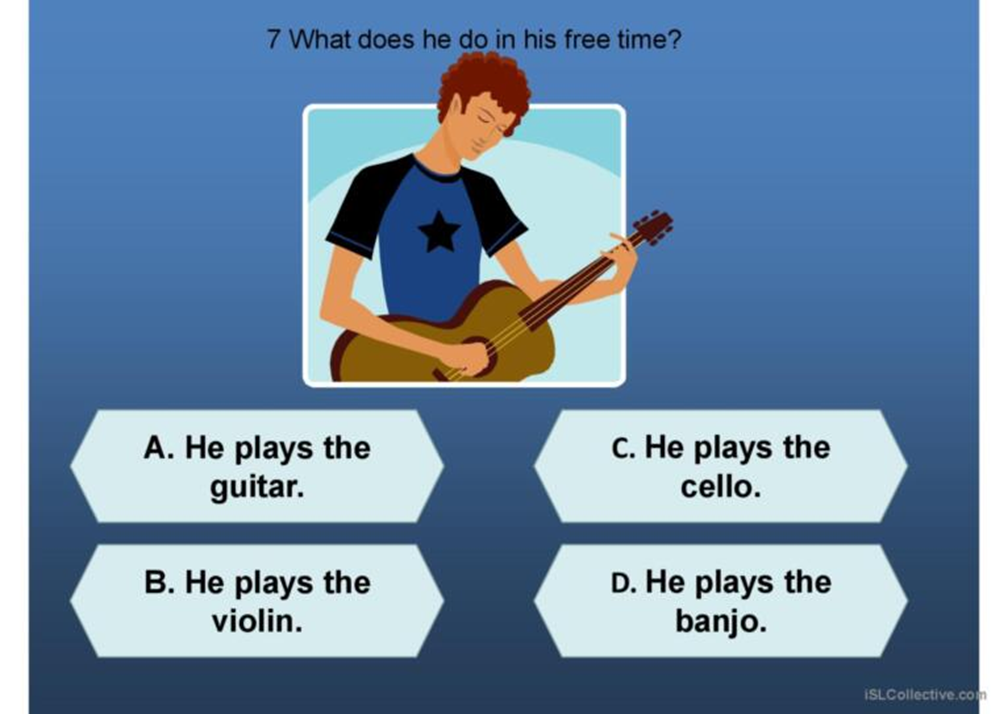 06.01.2023
Language Academy Wales
What does she do in her free time?
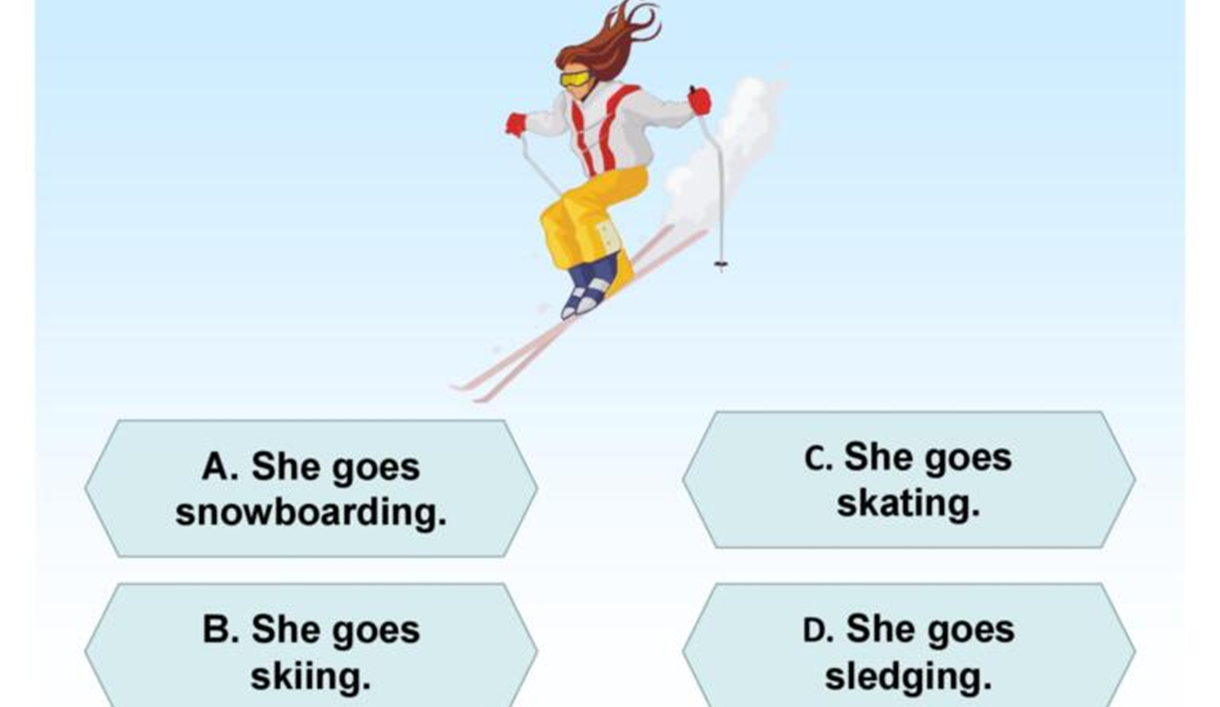 06.01.2023
Language Academy Wales
What do they do in their free time?
06.01.2023
Language Academy Wales
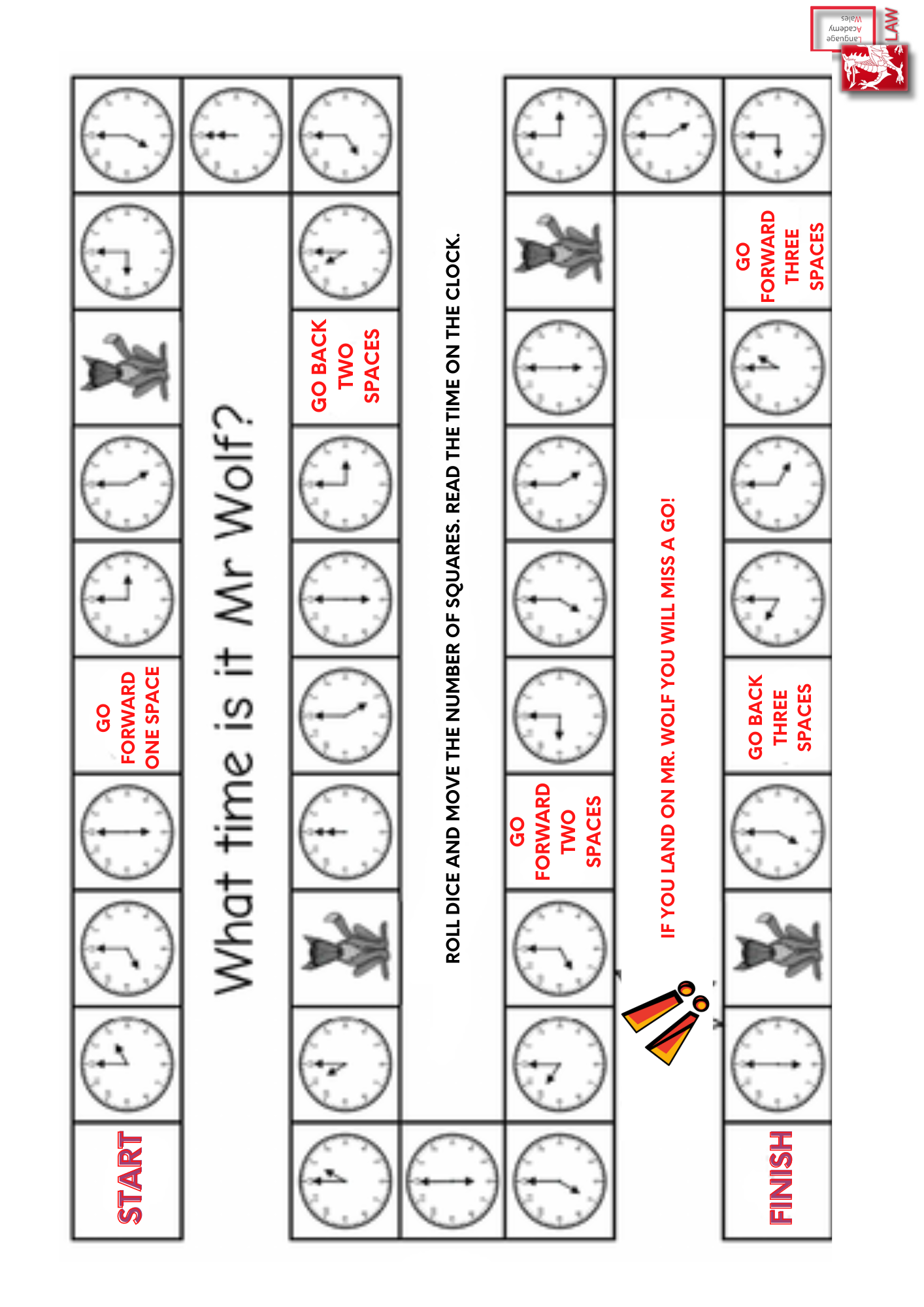 Let’s Play Game
06.01.2023
Language Academy Wales
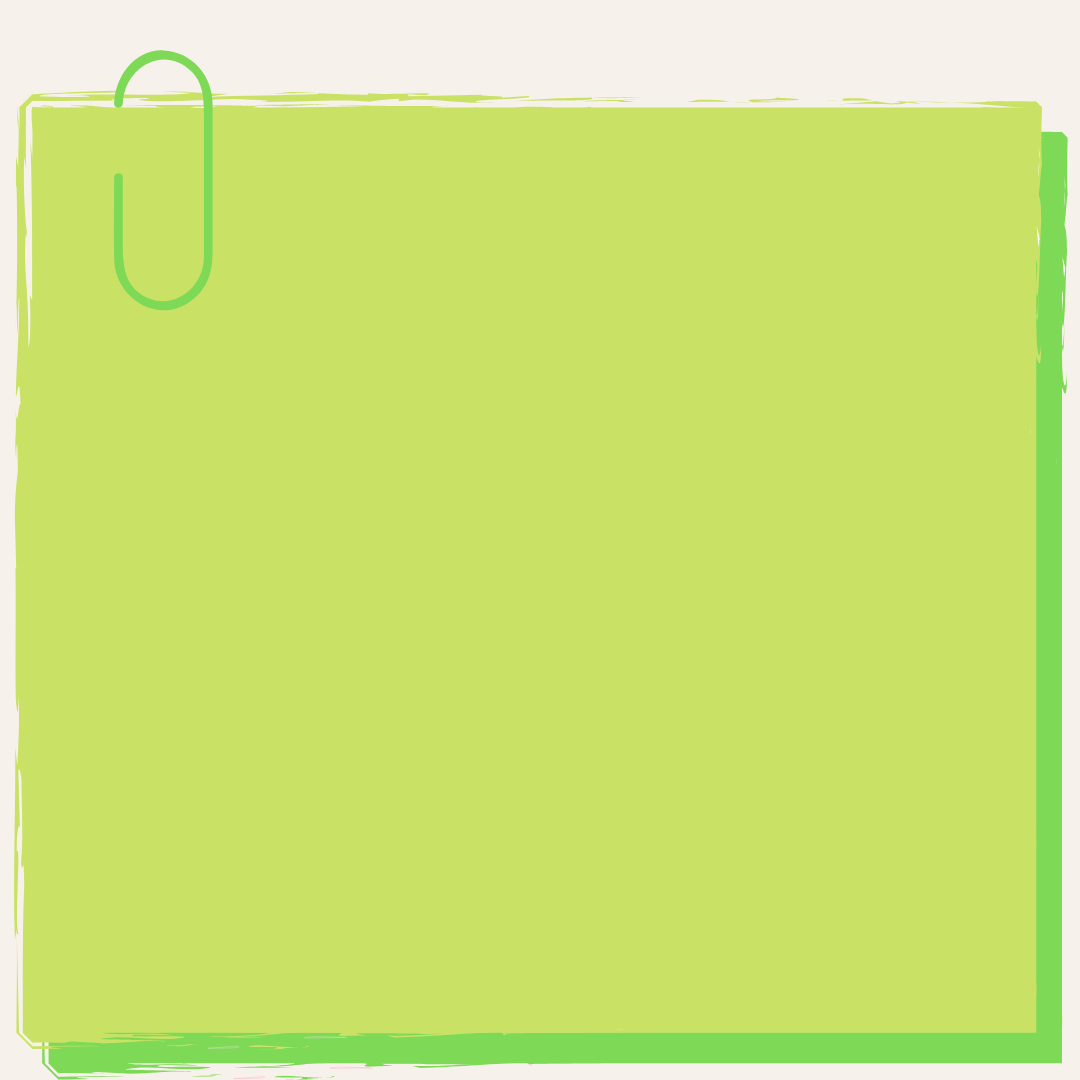 IT'S TIME FOR AN IDIOM EVERY DAY
Time Flies
When time passes quickly.
06.01.2023
Language Academy Wales
TODAY’S VOCABULARY
Let's write down the words we already know or what we remember from today's lesson.
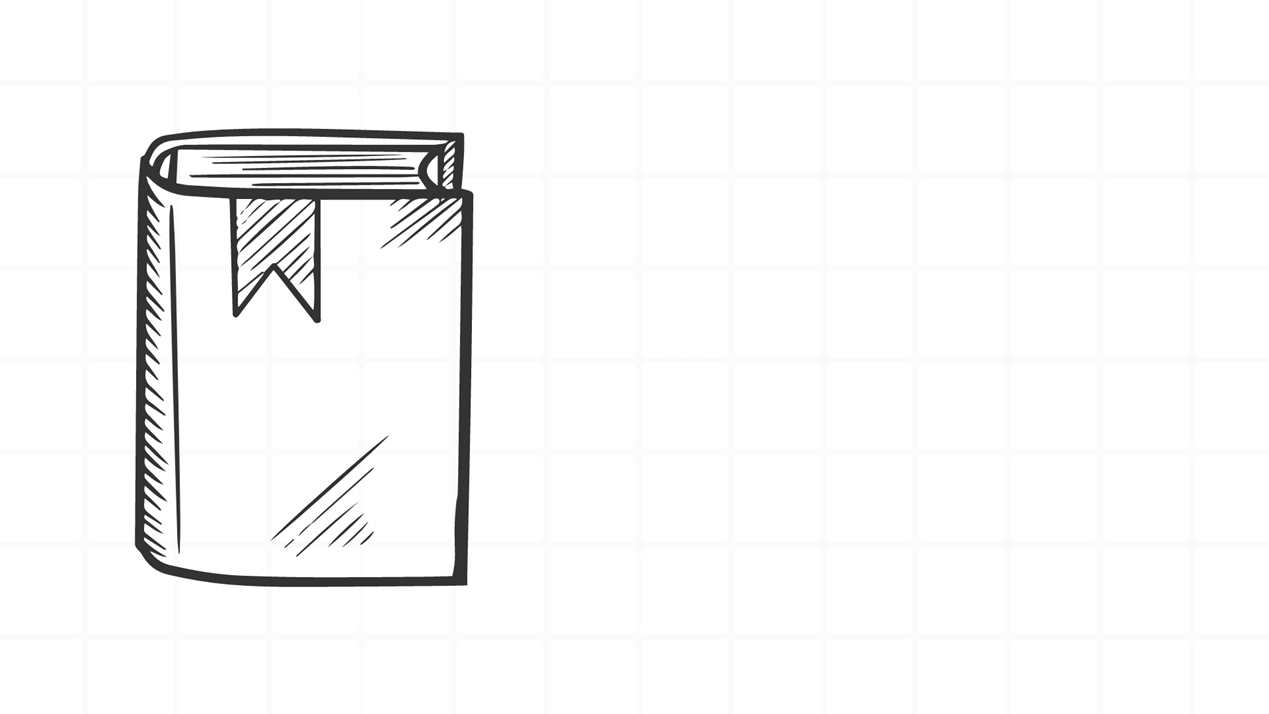 06.01.2023
Language Academy Wales
What do you do in your free time?
06.01.2023
Language Academy Wales
Even if we finish today's lesson here, here are some suggestions for integrating English into your daily life:
Watching: On YouTube (English Conversation) 
https://www.youtube.com/watch?v=m1-Bx3h4cio&t=10s
Listening: Podcast “Fluency Fix's Beginner English, Thinking of English)
https://open.spotify.com/episode/4O9JStUhmzDI0WXBknnD04
https://open.spotify.com/show/2OwAg0ckS0mUDPi6HW8FNt
Phone app: Download “Duolingo, Voscreen, Busuu, Memrise, Mondly)
.
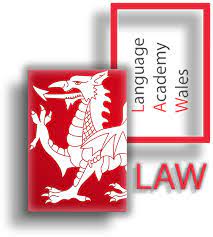 06.01.2023
Language Academy Wales
Thank you for your participation.
        ANY QUESTIONS?
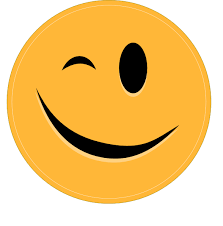 Have a good week. Hope to see you next week.
06.01.2023
Language Academy Wales